Radio Engagements
Free State & Northern Cape
June 2024
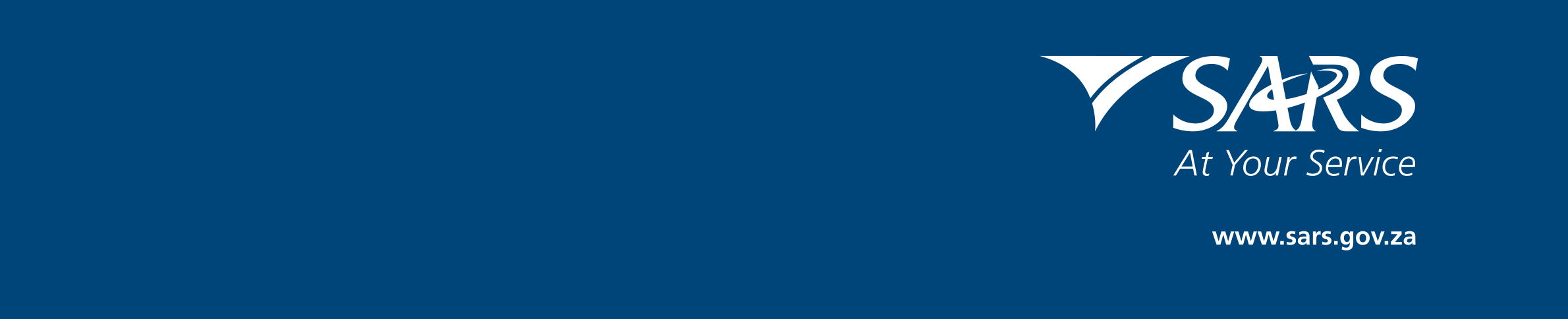